Age of Discovery
Spreading European Culture through out the World
Bartolomeu Dias: Portuguese explorer who rounded the tip of Africa
Prince Henry: Portuguese supporter of exploration
Vasco da Gama: Explorer who gave Portugal a direct sea route to India.
Treaty of Tordesillas: Treaty between Spain and Portugal dividing newly discovered lands between them.
Dutch East India Company: Dutch company that established and directed trade throughout Asia. 
Christopher Columbus: Italian explorer who landed in the Americas
Colony: land controlled by another nation
Terms and Names
Hernando Cortés: Conquistador who defeated the Aztecs
Conquistadors: Spanish explorers in the Americas
Francisco Pizarro: Conquistador who defeated the Incas.
Atahualpa: Last Incan emperor
Mestizo: Person with mixed Spanish and Native American blood
Encomienda: System of mining and farming using natives as slave labor. 
New France: Area of the Americas explored and claimed by France.
Jamestown: First permanent settlement in America
Pilgrims: Group of English people who founded a colony in Plymouth.
Puritans: People who did not agree with the practices of the Church of England.
New Netherlands: Dutch colony begun in modern New York City
French and Indian War: War between Britain and France over land in North America
Metacom: Native American leader who led an attack on villages of Massachusetts; also known as King Phillips War.
Atlantic Slave Trade: the buying and selling of Africans for work in the Americas.
Triangular trade: European trade between the Americas, Africa and Europe involving slaves and other goods. 
Middle Passage: Voyage that brought captured Africans to the West Indies and the Americas.
Just like with the Reformation, there is a lot going on at once during the Age of Discovery.
Age of Discovery Timeline
Why did Europeans begin to explore new lands
Two reasons for exploration
How did Portugal lead the way in exploration
How did Spain and Portugal resolve their differences
What were their differences
Who established trading empires in the Indian Ocean
How did the Dutch and English become powerful in the Indian Ocean
Europeans Explore East
Prince Henry the Navigator
Bartolomeu Dias
Vasco de Gama
Ferdinand Magellan
How did the voyage of Columbus change the Americas.
Why did Spain conquer the Aztecs
What was the main goal for Cortés
How did Spain build an Empire
Two examples of conquistadors and tell what they did
Who opposed Spanish rule
Challenges the Spanish faced to their power
Spain builds an American Empire.
Christopher Columbus
Hernando Cortés
Francisco Pizarro
What new colonies were formed in North America
Main economic activity of New France
Why did the English settle Massachusetts
Two places the English first settled
Who fought for control of North America
How did England gain French land
How did native peoples respond to the colonists
Why did Native Americans lose their way of life
European Nations Settle North America
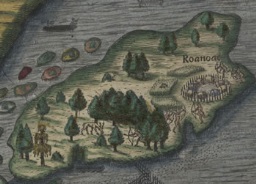 Roanoke
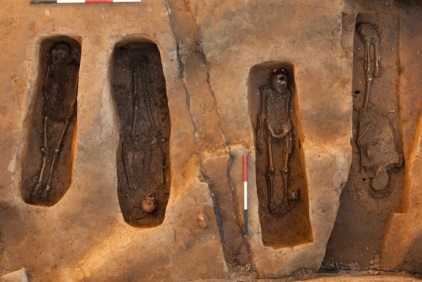 Jamestown
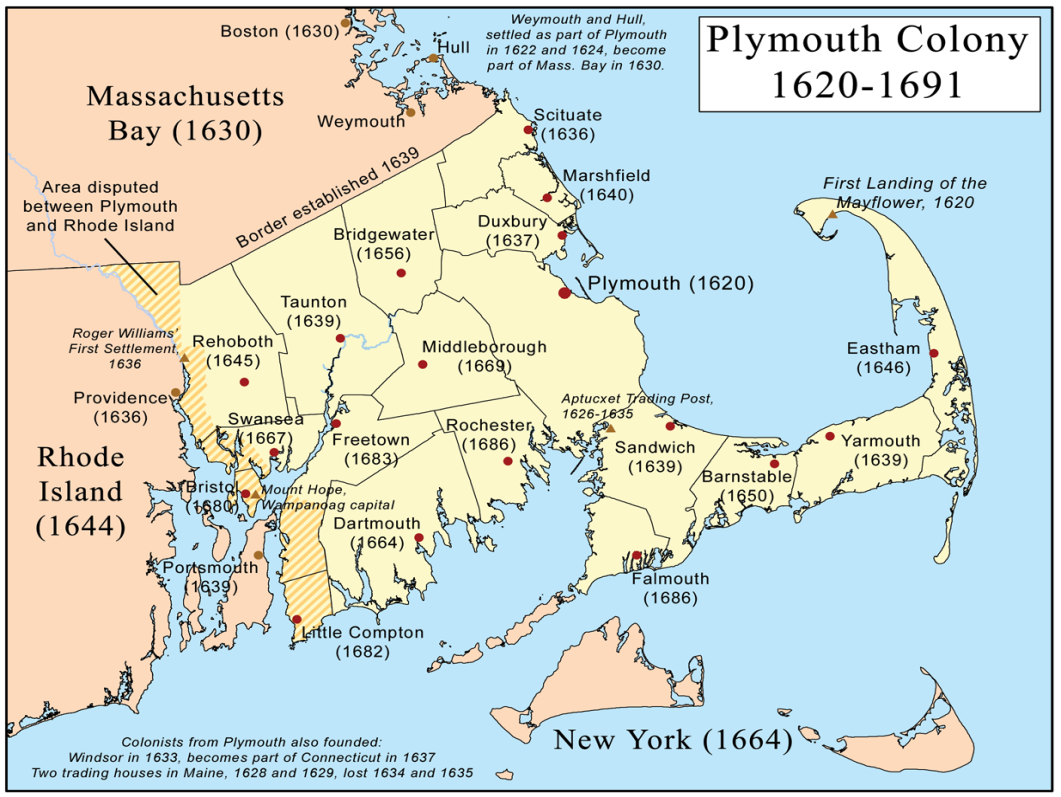 Piligrims
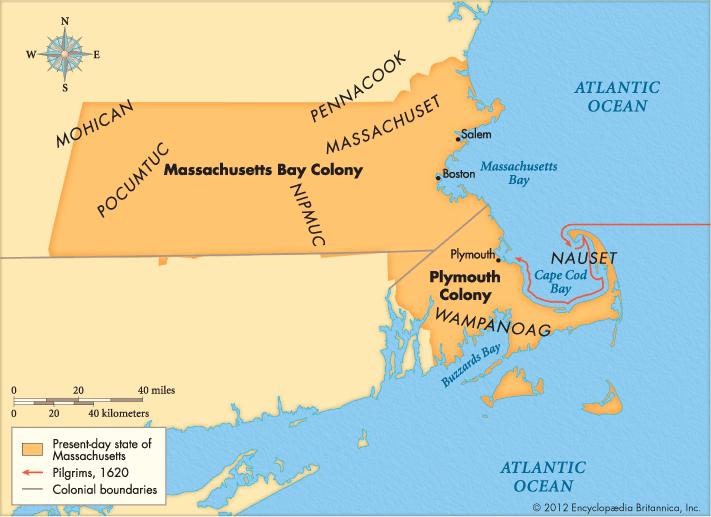 Purtians
New Netherlands
What was the Atlantic slave trade
Why were slaves brought to the Americas
What sorts of plantations existed in the Americas
How did some African rulers participate in the slave trade
What kinds of trade included human beings
What was the triangular trade
What was life like for the slaves
How did Africans change in the Americas
The Atlantic Slave Trade
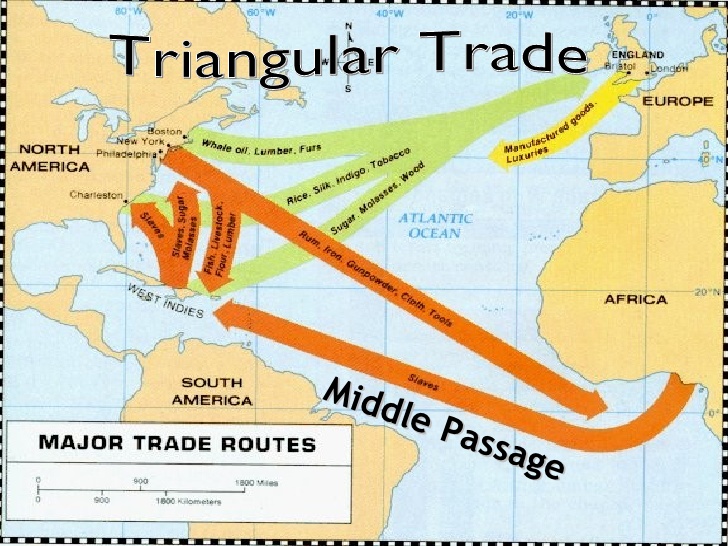 Triangular Trade
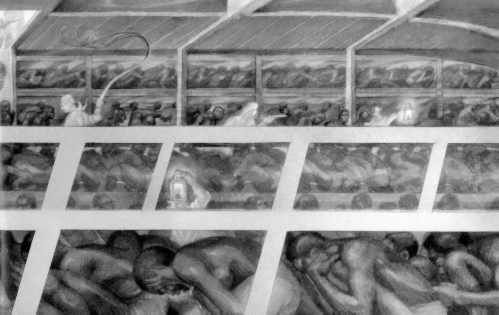 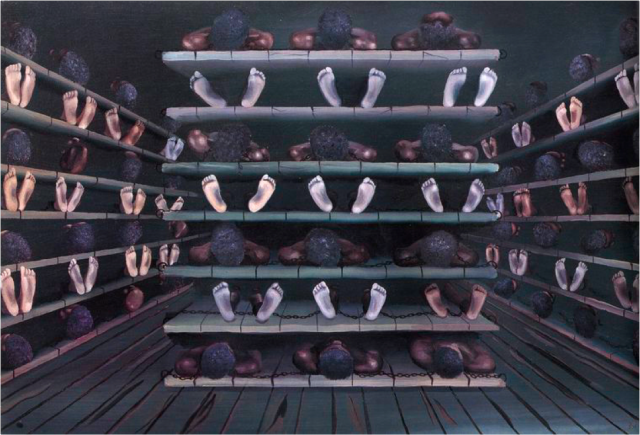 Middle Passage
What was the Columbian Exchange
What did the Columbian Exchange take from the Americas, and what did it bring
How did business change
What is capitalism
Why were colonies important in mercantilism
What is mercantilism
Columbian Exchange and Global Trade
What things were exchanged between North America and Europe.
Columbian Exchange